Ілля Репін
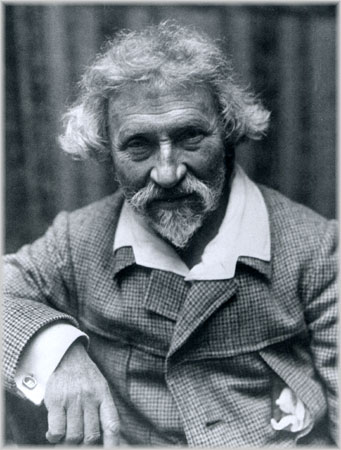 Ілля Юхимович Рєпін (24 липня - 29 вересня 1930) — російський художник-реаліст українського походження.
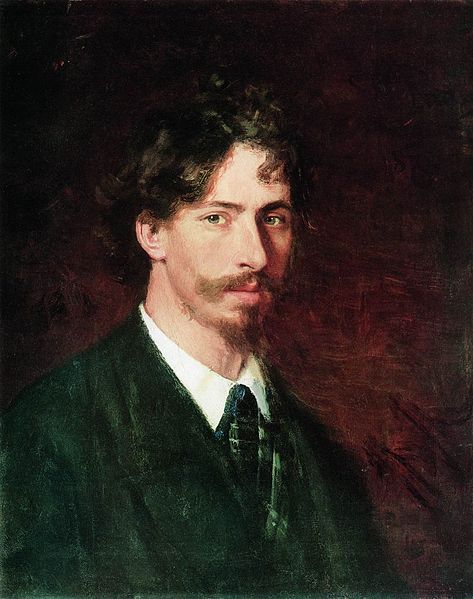 Народився у Чугуєві, Україна, походить з родини військового поселенця. 
Хлопцем навчався у місцевій іконописній майстерні. У 20 років подався до столиці Російської імперії — Санкт-Петербургу.
З 1863 року в Петербурзькій малювальній школі, у 1864-71 роках — у Петербурзькій Академії Мистецтв, яку закінчив з золотою медаллю і відбув у студійну подорож до Італії та Франції.
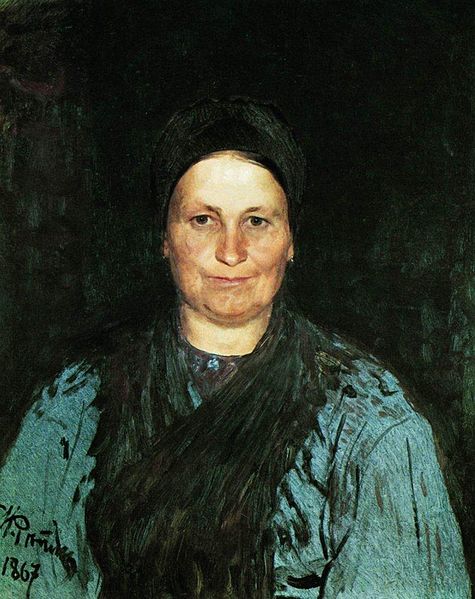 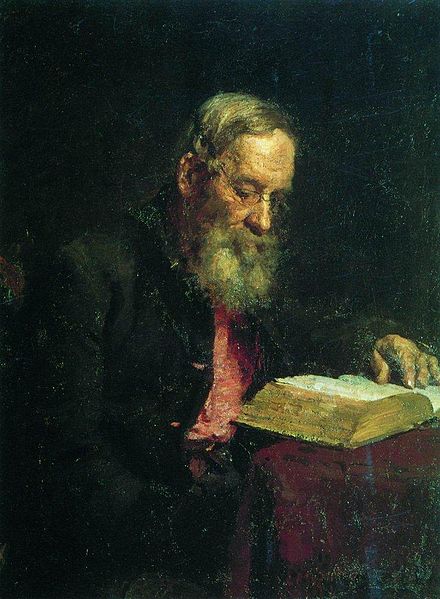 Портрет матері                 Портрет батька
Життя і творчість Іллі Юхимовича тісно були пов'язані з Україною . Художник знав українську мову та історію українського народу. 
Він був членом журі комісії зі спорудження пам'ятника Т. Шевченку. Незадоволений рішенням комісії , вийшов з її складу , як і деякі українські художники. Ілля Юхимович особисто зробив кілька чернеток проекту пам'ятника , оскільки високо цінував особистість Шевченка , називаючи його « апостолом свободи». 
Для цього Рєпін написав аквареллю «Прометея» з поеми Шевченка «Кавказ». Також він став членом - засновником Товариства з охорони пам'яток Т. Шевченка , статут якого не був затверджений урядом.
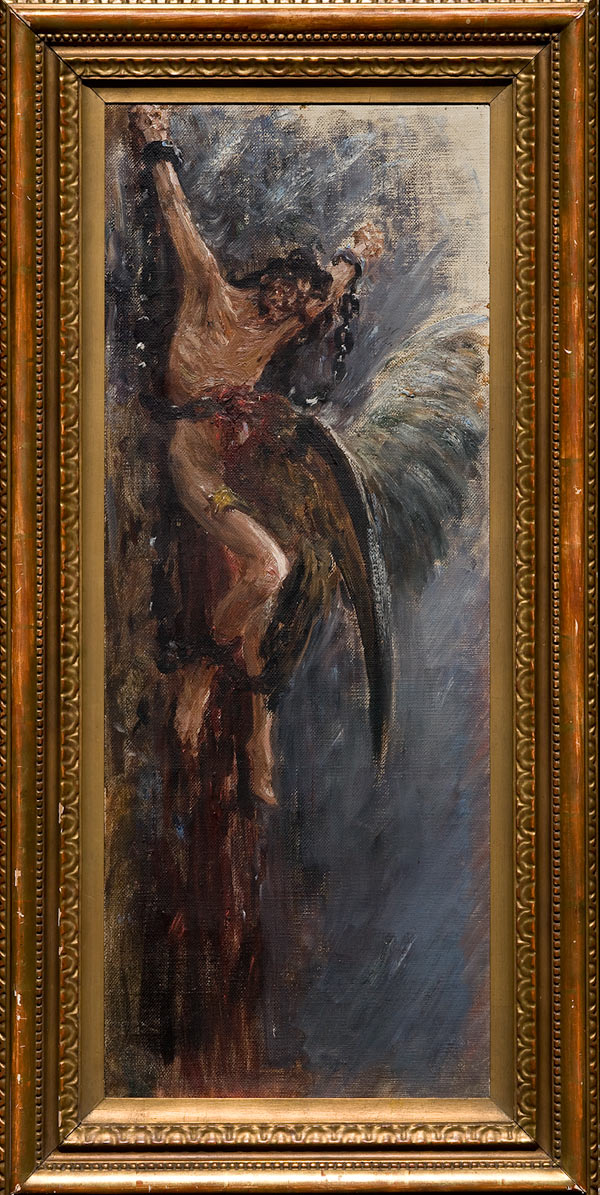 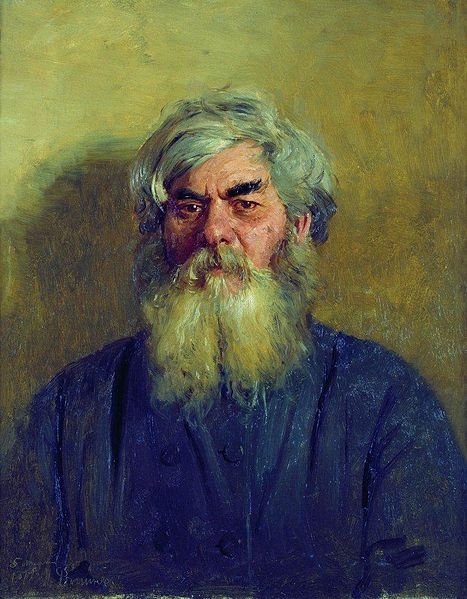 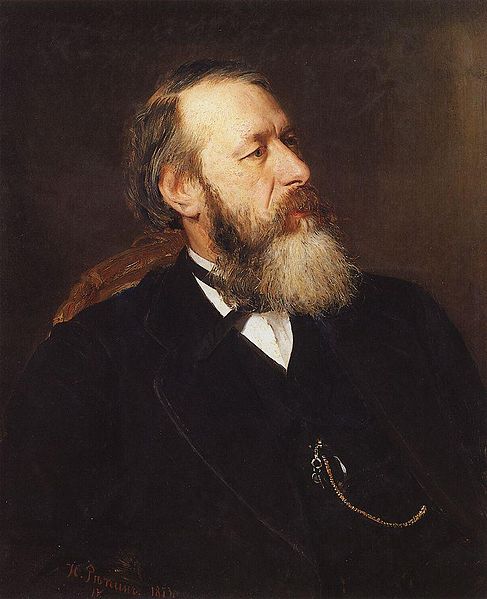 «Мужик з поганим          Портрет Володимира
              оком»                      Васильовича Стасова
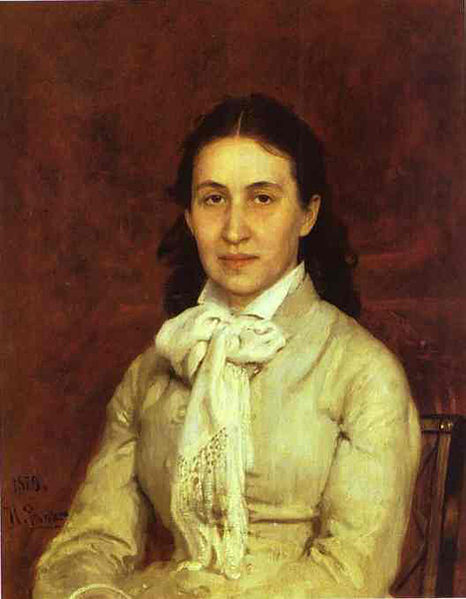 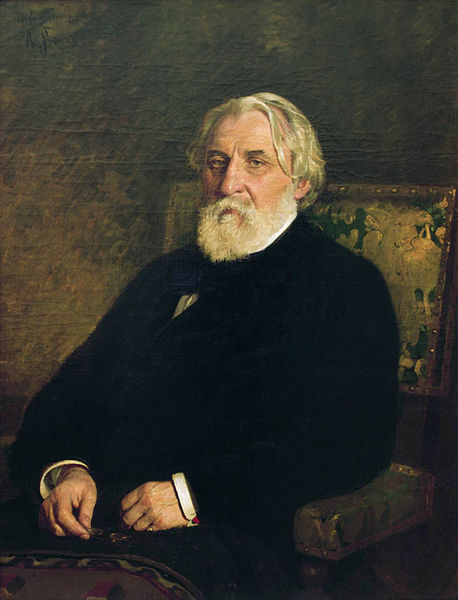 Портрет Єлизавети                                Портрет письменника
                     Мамонтової                                  Івана Сергійовича Тургенєва
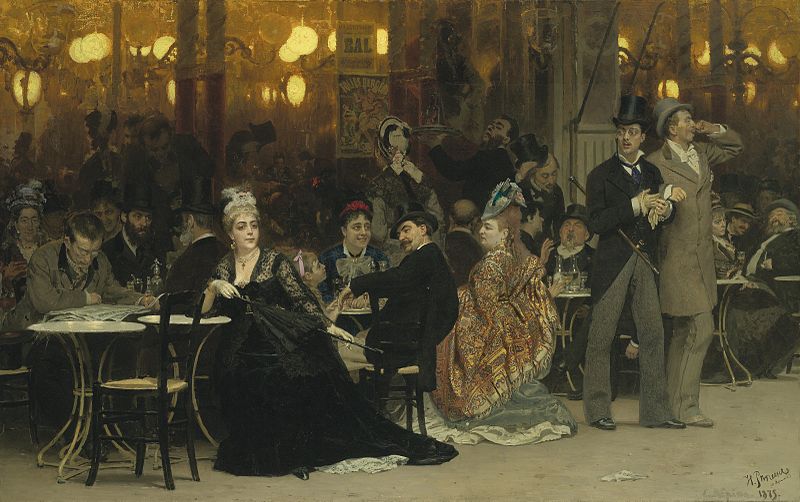 Паризьке кафе
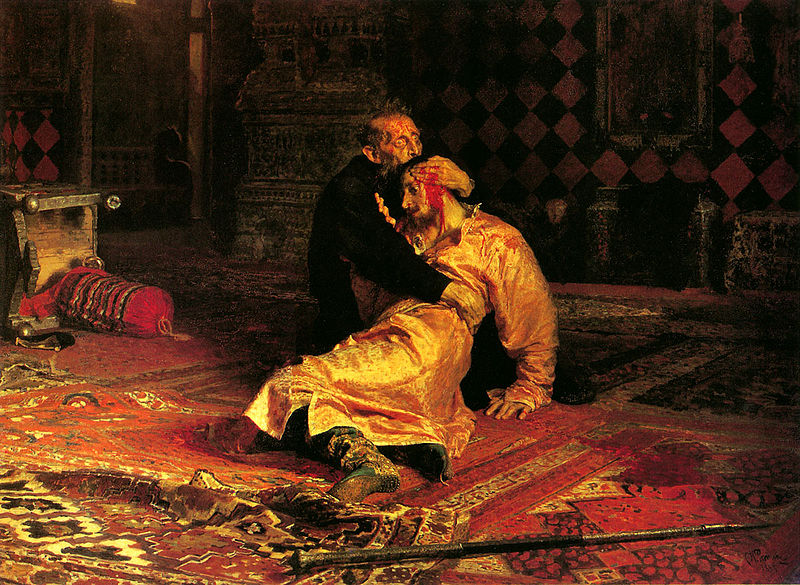 «Іван Грозний і син його Іван»
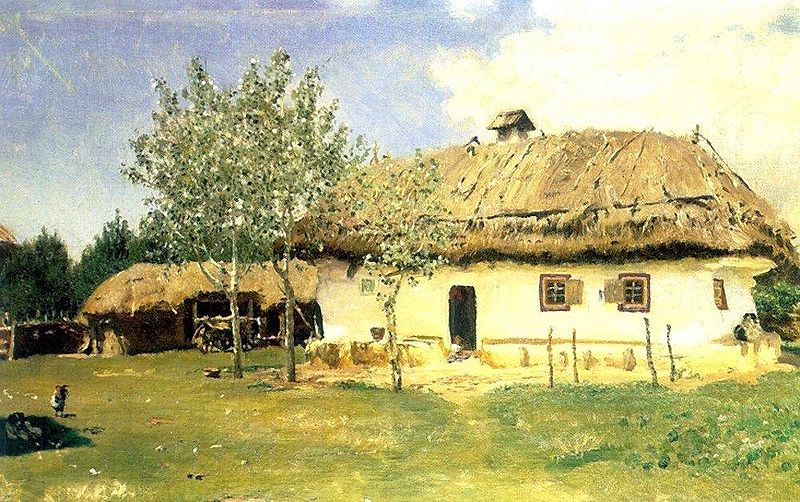 “Українська хата”
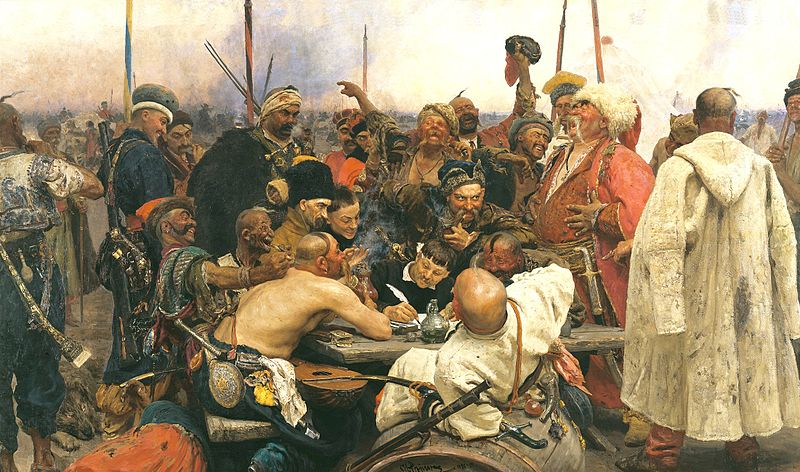 «Запорожці пишуть листа турецькому султану»
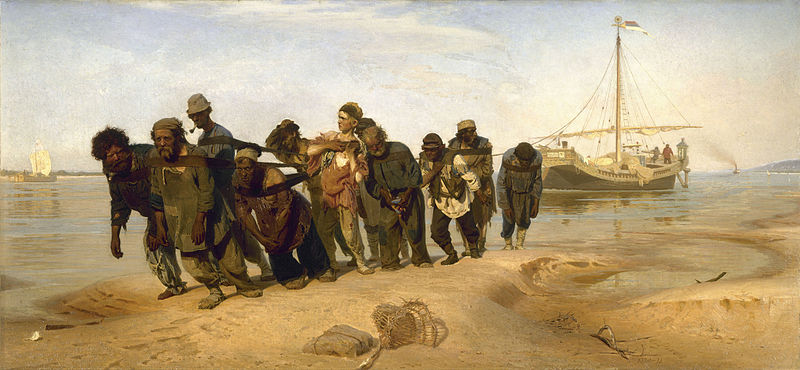 «Бурлаки на Волзі»